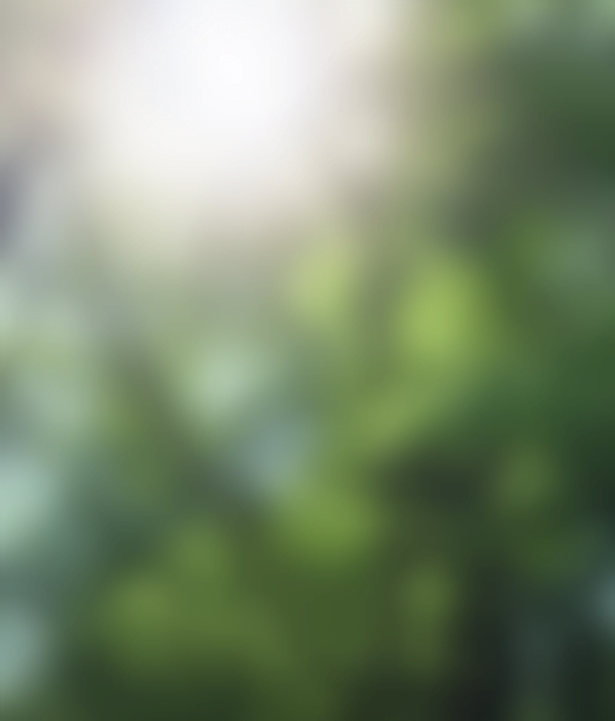 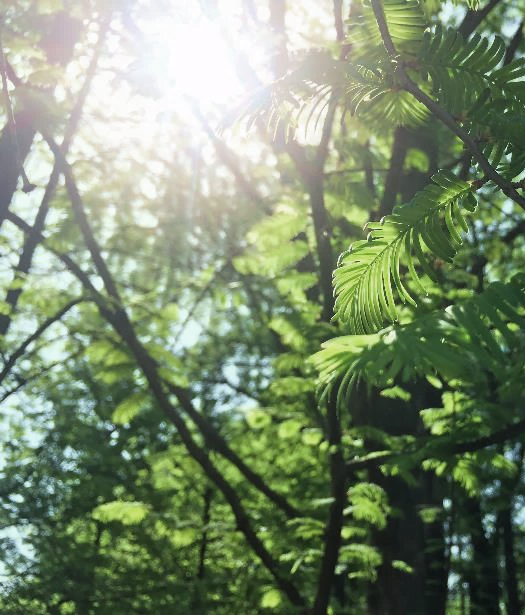 20XX
3·12 国际植树节
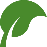 共建绿色家园
种下一棵树最好的时机，是现在。
The best time to plant a tree is now.
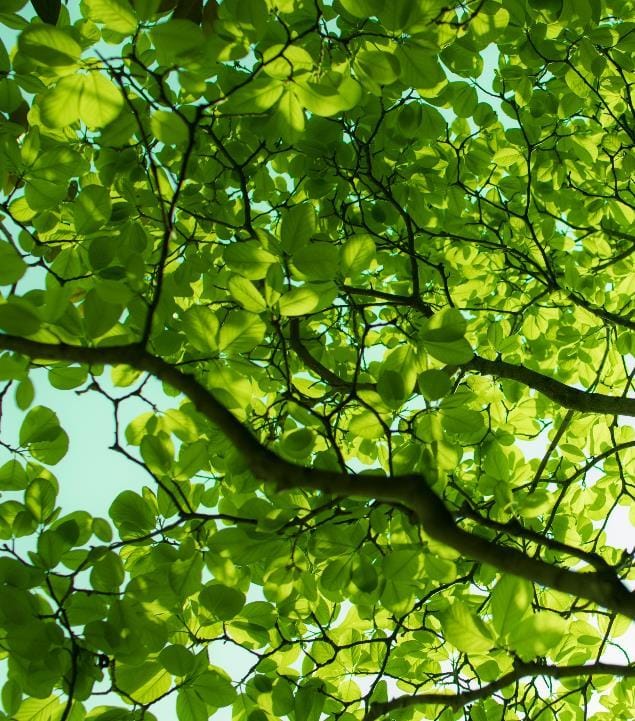 CONTENT
01  /  植树节的由来
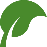 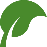 02  /  植树节的作用
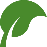 03  /  植树节活动主题
04  /  植树节活动流程介绍
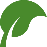 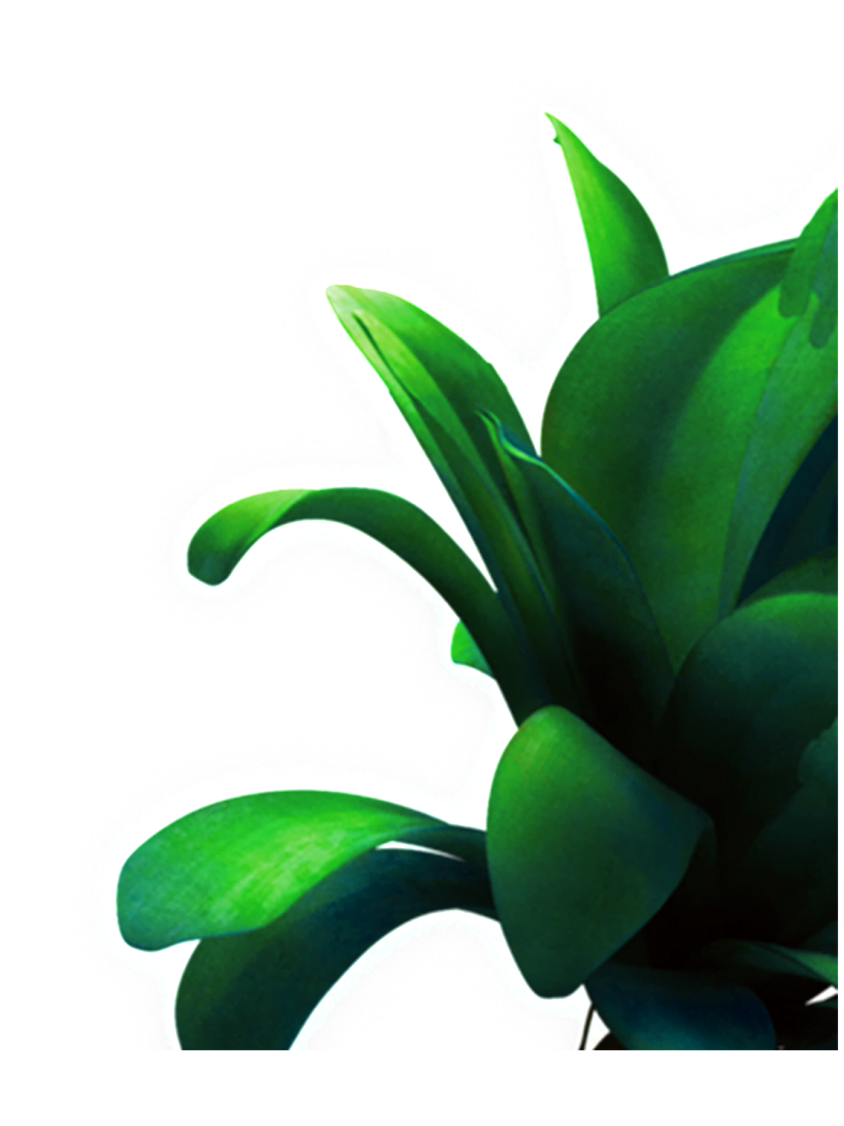 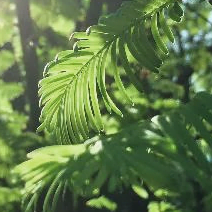 PART 01
植树节的由来
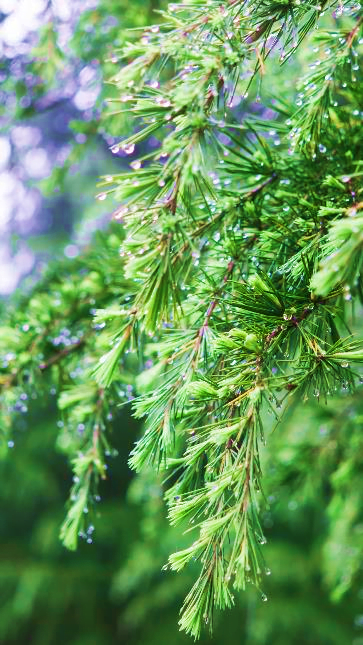 输入标题内容
点击输入您的内容，或者通过复制您的文本后，在此框中选择粘贴。点击输入您的内容，或者通过复制您的文本后，在此框中选择粘贴。点击输入您的内容，或者通过复制您的文本后，在此框中选择粘贴。
点击输入您的内容，或者通过复制您的文本后，在此框中选择粘贴。点击输入您的内容，或者通过复制您的文本后，在此框中选择粘贴。点击输入您的内容，或者通过复制您的文本后，在此框中选择粘贴。
输入标题内容
输入标题内容
输入标题内容
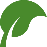 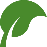 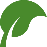 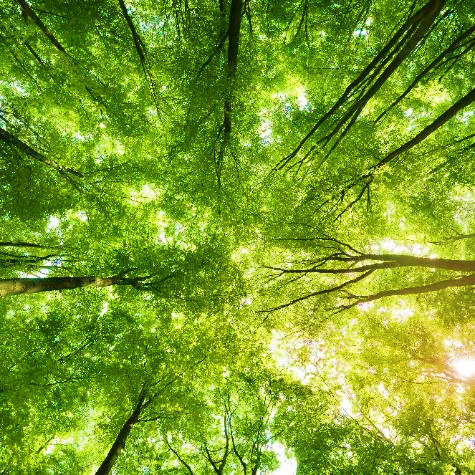 点击输入您的内容，或者通过复制您的文本后，在此框中选择粘贴。
点击输入您的内容，或者通过复制您的文本后，在此框中选择粘贴。
点击输入您的内容，或者通过复制您的文本后，在此框中选择粘贴。
点击输入您的内容，或者通过复制您的文本后，在此框中选择粘贴。
点击输入您的内容，或者通过复制您的文本后，在此框中选择粘贴。
点击输入您的内容，或者通过复制您的文本后，在此框中选择粘贴。
点击输入您的内容，或者通过复制您的文本后，在此框中选择粘贴。
点击输入您的内容，或者通过复制您的文本后，在此框中选择粘贴。
点击输入您的内容，或者通过复制您的文本后，在此框中选择粘贴。
点击输入您的内容，或者通过复制您的文本后，在此框中选择粘贴。
点击输入您的内容，或者通过复制您的文本后，在此框中选择粘贴。
点击输入您的内容，或者通过复制您的文本后，在此框中选择粘贴。
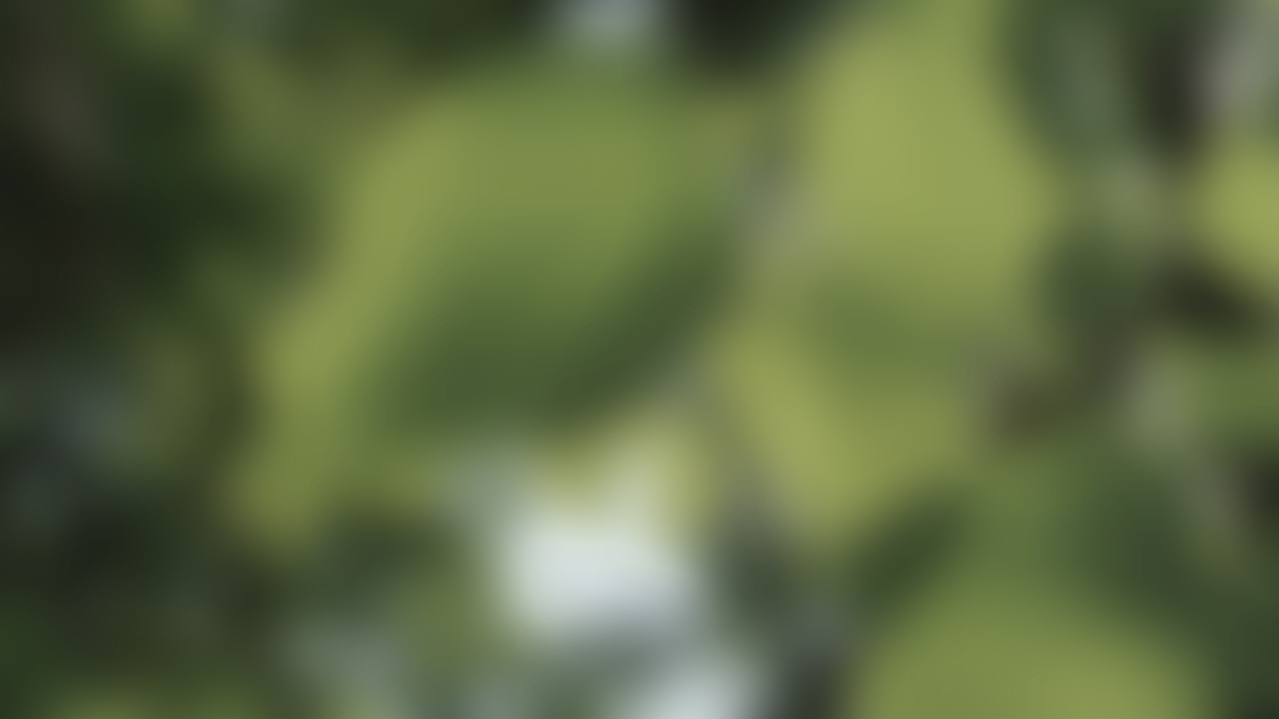 TEXT HERE
68%
54%
Supporting text here
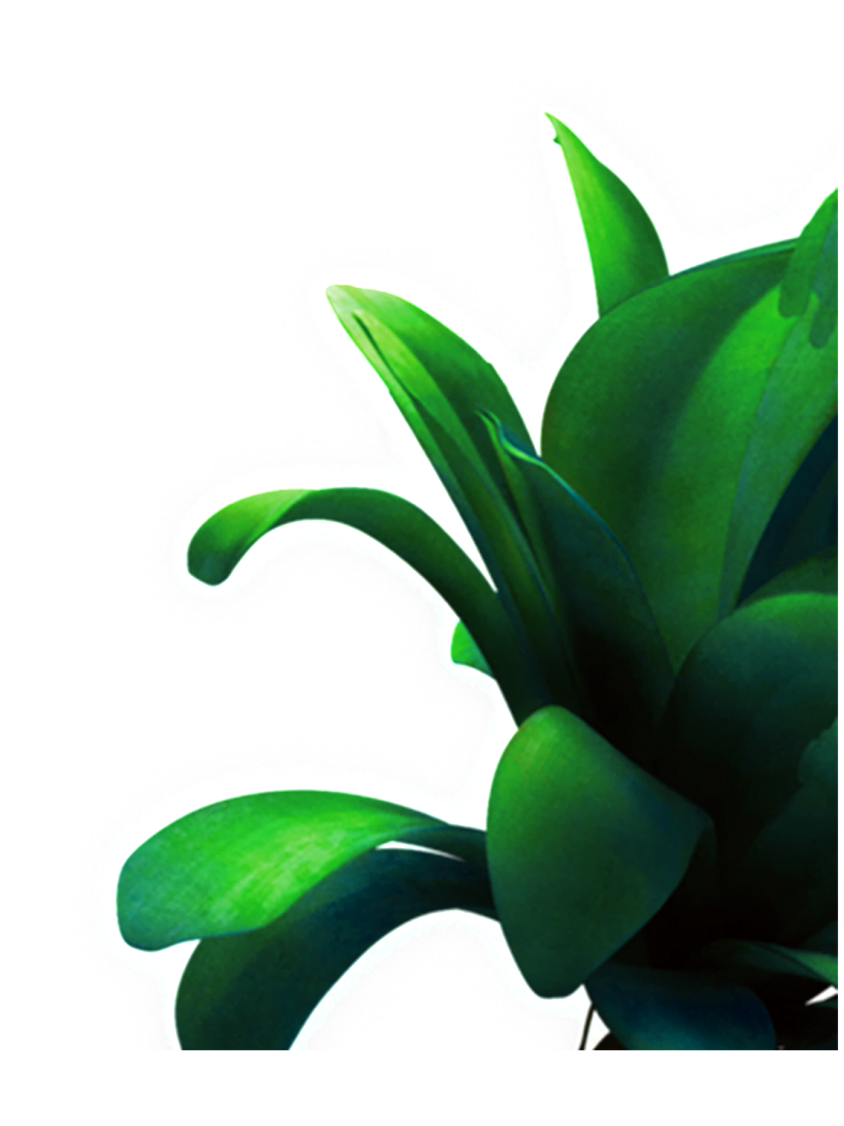 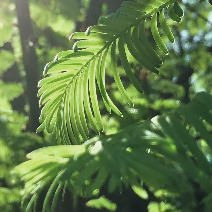 PART 02
植树节的作用
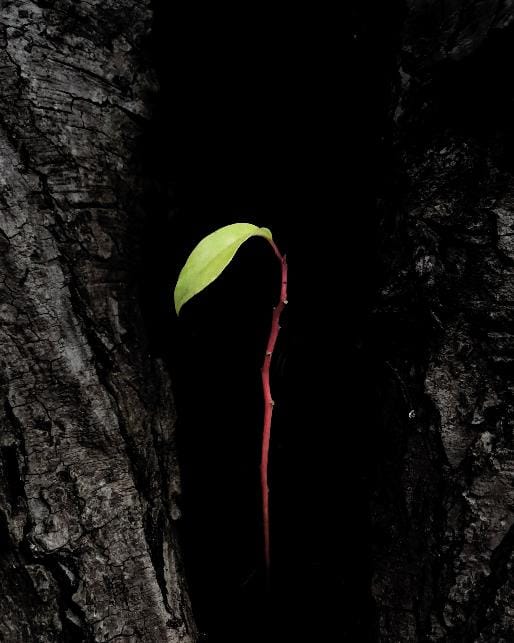 输入标题内容
点击输入您的内容，或者通过复制您的文本后，在此框中选择粘贴。点击输入您的内容，或者通过复制您的文本后，在此框中选择粘贴。点击输入您的内容，或者通过复制您的文本后，在此框中选择粘贴。点击输入您的内容，或者通过复制您的文本后，在此框中选择粘贴。点击输入您的内容，或者通过复制您的文本后，在此框中选择粘贴。点击输入您的内容，或者通过复制您的文本后，在此框中选择粘贴。点击输入您的内容，或者通过复制您的文本后，在此框中选择粘贴。
输入标题内容
输入标题内容
点击输入您的内容，或者通过复制您的文本后，在此框中选择粘贴。
点击输入您的内容，或者通过复制您的文本后，在此框中选择粘贴。
输入标题内容
点击输入您的内容，或者通过复制您的文本后，在此框中选择粘贴。
点击输入您的内容，或者通过复制您的文本后，在此框中选择粘贴。
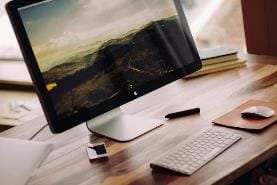 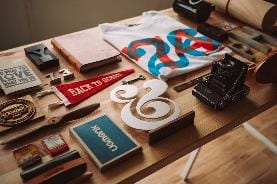 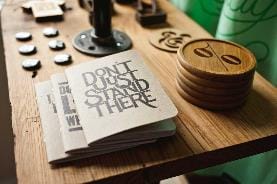 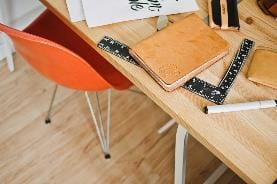 输入标题内容
输入标题内容
输入标题内容
输入标题内容
82
点击输入您的内容，或者通过复制您的文本后，在此框中选择粘贴。
14
点击输入您的内容，或者通过复制您的文本后，在此框中选择粘贴。
输入标题内容
32
点击输入您的内容，或者通过复制您的文本后，在此框中选择粘贴。
12
点击输入您的内容，或者通过复制您的文本后，在此框中选择粘贴。
点击输入您的内容，或者通过复制您的文本后，在此框中选择粘贴。
点击输入您的内容，或者通过复制您的文本后，在此框中选择粘贴。
点击输入您的内容，或者通过复制您的文本后，在此框中选择粘贴。
点击输入您的内容，或者通过复制您的文本后，在此框中选择粘贴。
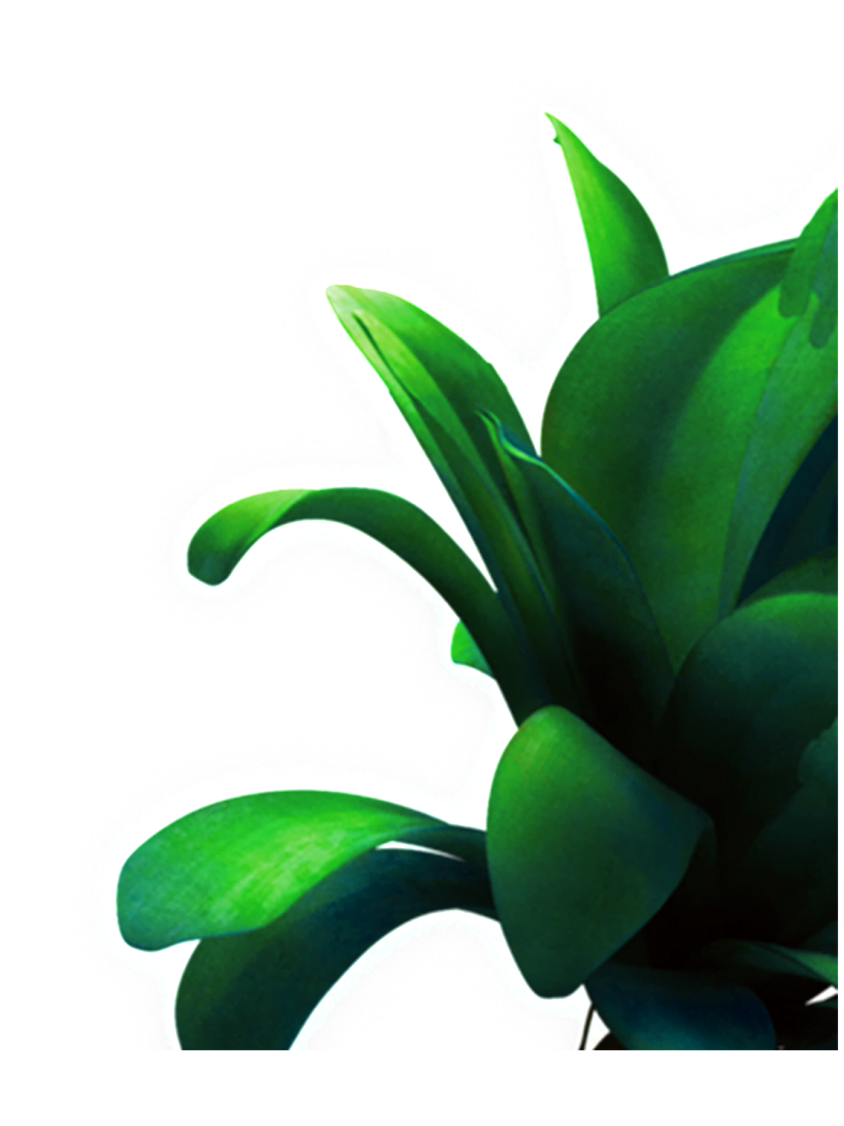 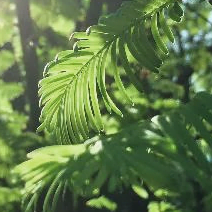 PART 03
植树节活动主题
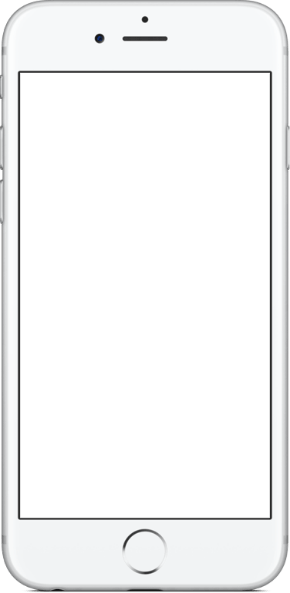 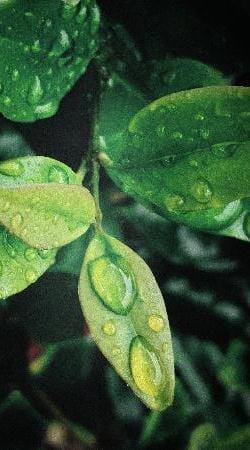 输入标题内容
点击输入您的内容，或者通过复制您的文本后，在此框中选择粘贴。
点击输入您的内容，或者通过复制您的文本后，在此框中选择粘贴。
点击输入您的内容，或者通过复制您的文本后，在此框中选择粘贴。
输入标题内容
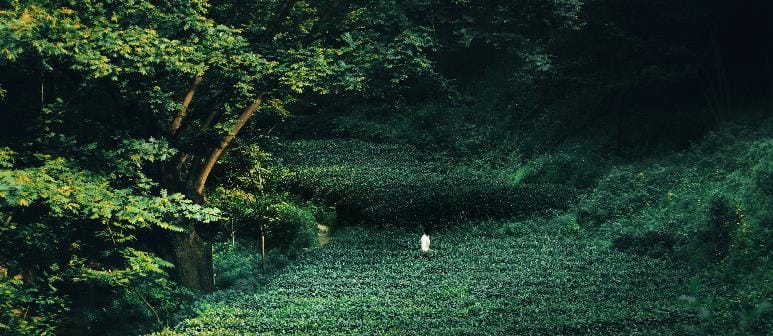 100%
点击输入您的内容，或者通过复制您的文本后，在此框中选择粘贴。
点击输入您的内容，或者通过复制您的文本后，在此框中选择粘贴。
点击输入您的内容，或者通过复制您的文本后，在此框中选择粘贴。
输入标题内容
58%
15%
输入标题内容
输入标题内容
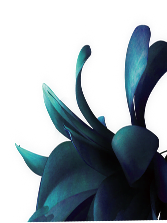 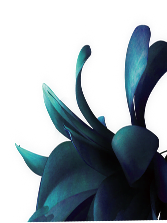 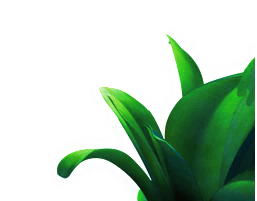 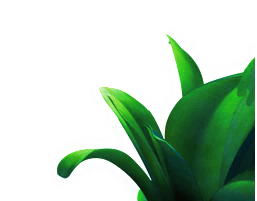 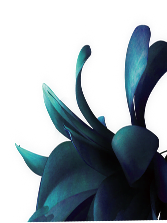 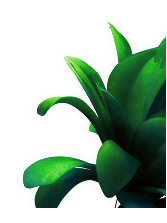 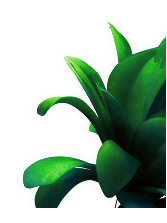 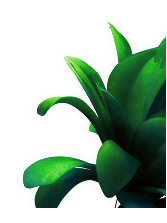 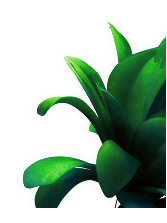 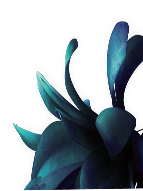 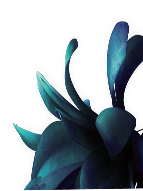 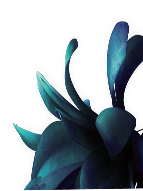 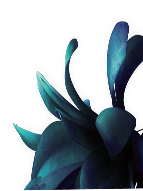 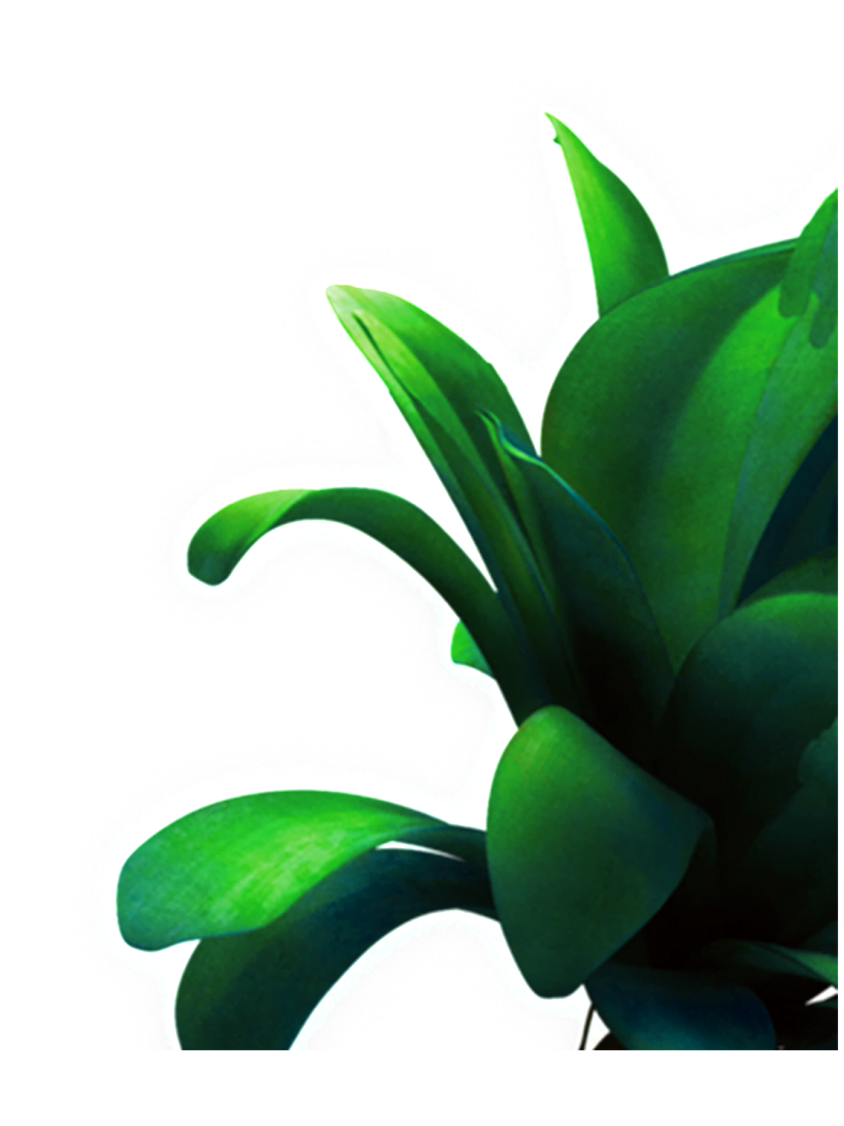 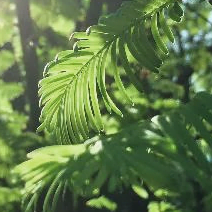 PART 04
植树节活动流程介绍
输入标题内容
点击输入您的内容，或者通过复制您的文本后，在此框中选择粘贴。点击输入您的内容，或者通过复制您的文本后，在此框中选择粘贴。点击输入您的内容，或者通过复制您的文本后，在此框中选择粘贴。.
输入标题内容
点击输入您的内容，或者通过复制您的文本后，在此框中选择粘贴。点击输入您的内容，或者通过复制您的文本后，在此框中选择粘贴。
输入标题内容
点击输入您的内容，或者通过复制您的文本后，在此框中选择粘贴。点击输入您的内容，或者通过复制您的文本后，在此框中选择粘贴。
输入标题内容
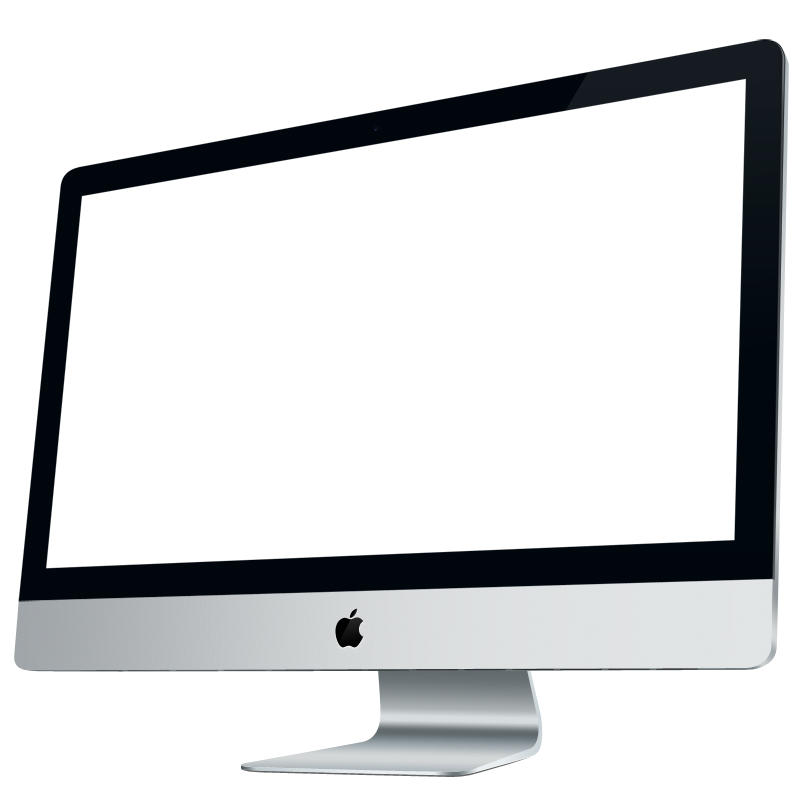 点击输入您的内容，或者通过复制您的文本后，在此框中选择粘贴。点击输入您的内容，或者通过复制您的文本后，在此框中选择粘贴。点击输入您的内容，或者通过复制您的文本后，在此框中选择粘贴。
输入标题内容
输入标题内容
输入标题内容
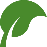 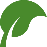 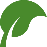 点击输入您的内容，或者通过复制您的文本后，在此框中选择粘贴。
点击输入您的内容，或者通过复制您的文本后，在此框中选择粘贴。
点击输入您的内容，或者通过复制您的文本后，在此框中选择粘贴。
点击输入您的内容，或者通过复制您的文本后，在此框中选择粘贴。
点击输入您的内容，或者通过复制您的文本后，在此框中选择粘贴。
点击输入您的内容，或者通过复制您的文本后，在此框中选择粘贴。
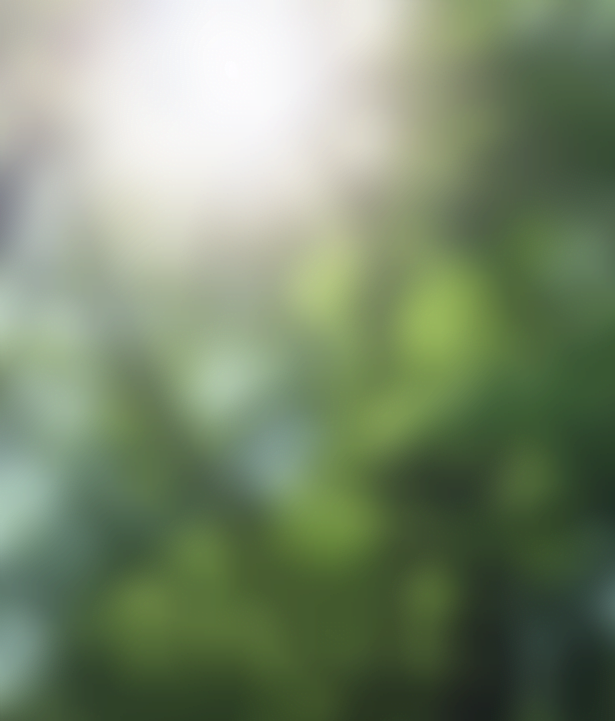 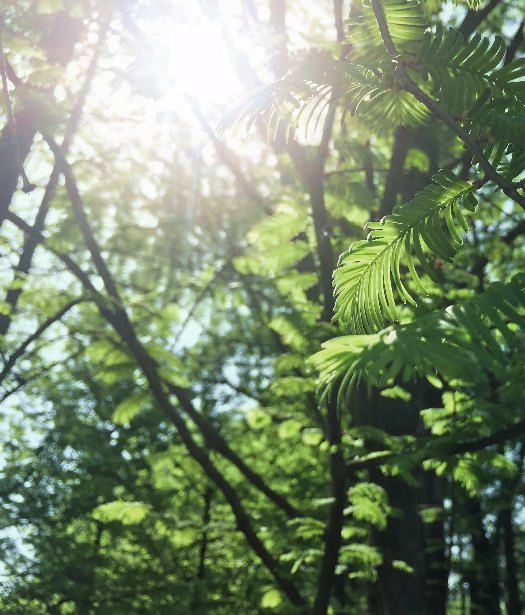 20XX
3·12 国际植树节
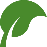 THANK YOU
种下一棵树最好的时机，是现在。
The best time to plant a tree is now.